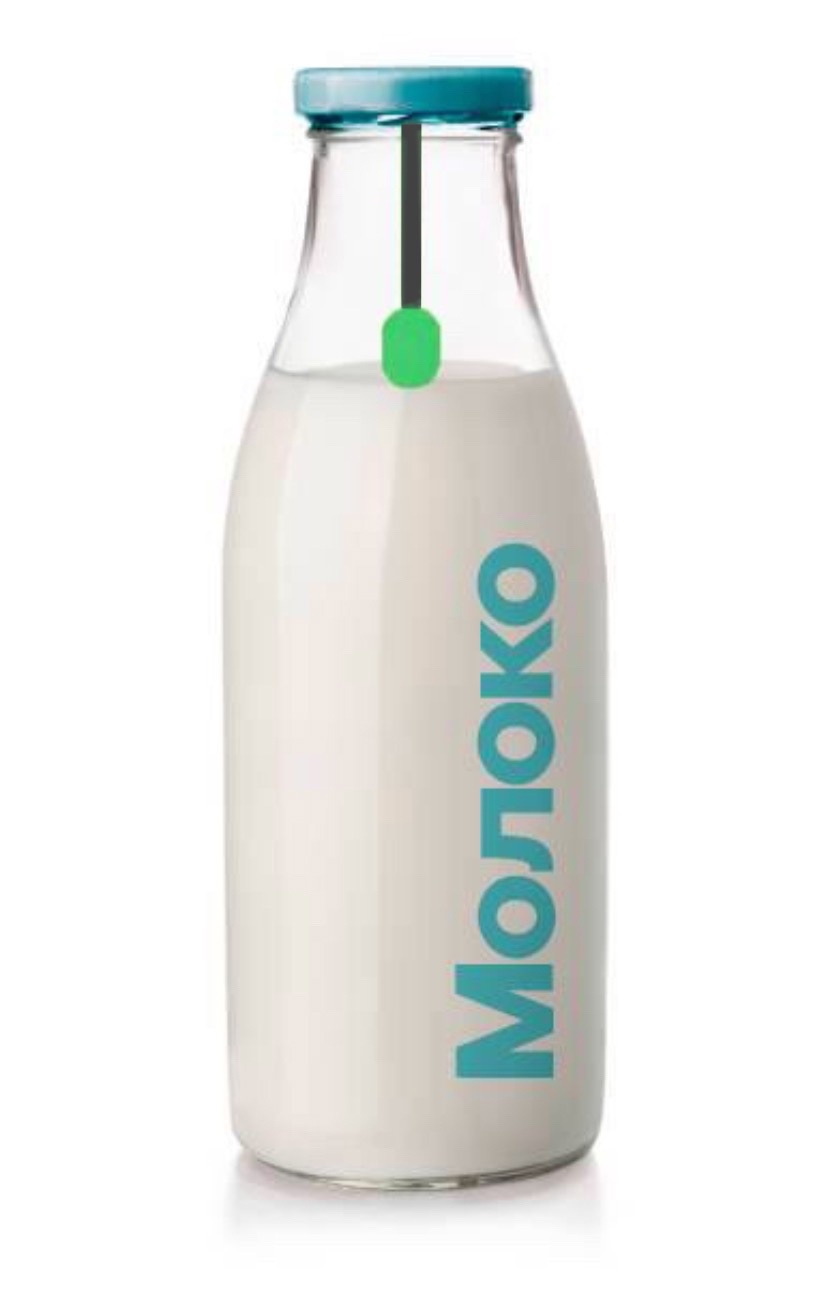 Название стартап-проекта: «Визуальный индикатор качества молочных товаров.»
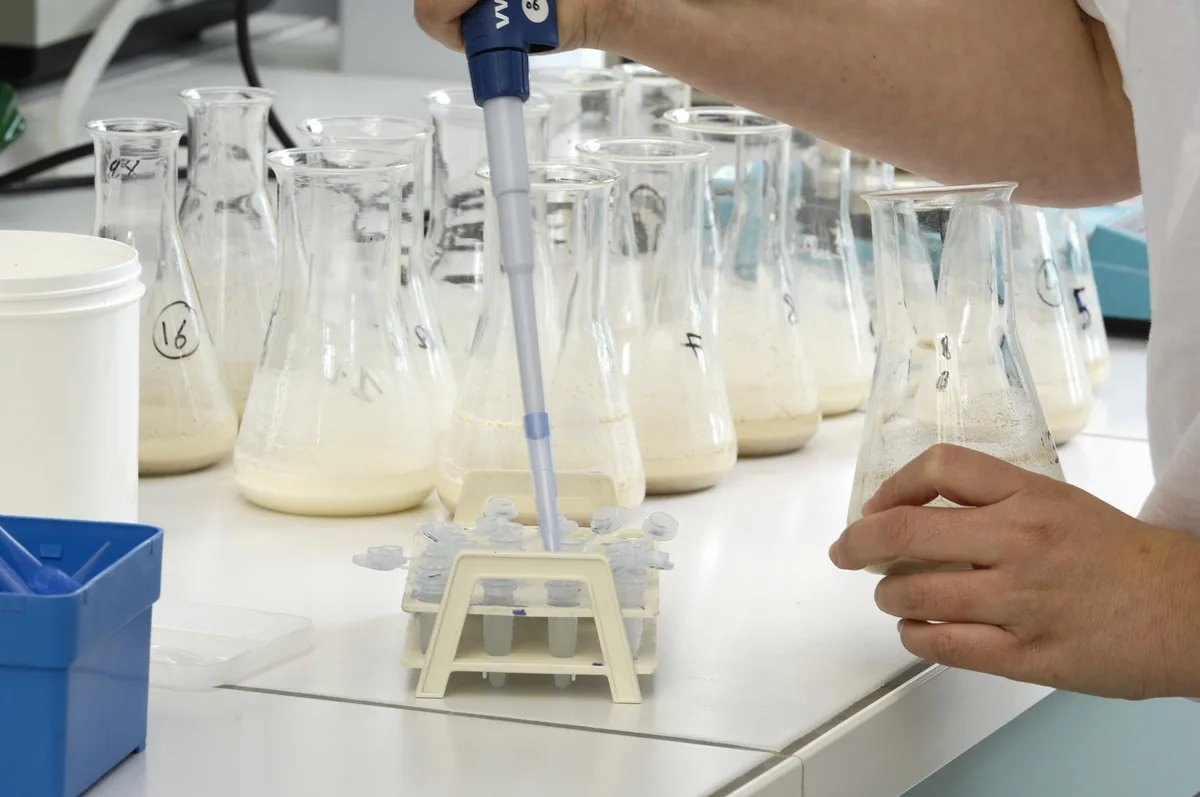 Технологическое направление: 
 Биокаталитические, биосинтетические и биосенсорные технологии
Рынок НТИ: 
 Рынок FOODNET
Сквозные технологии: 
 Новые производственные технологии
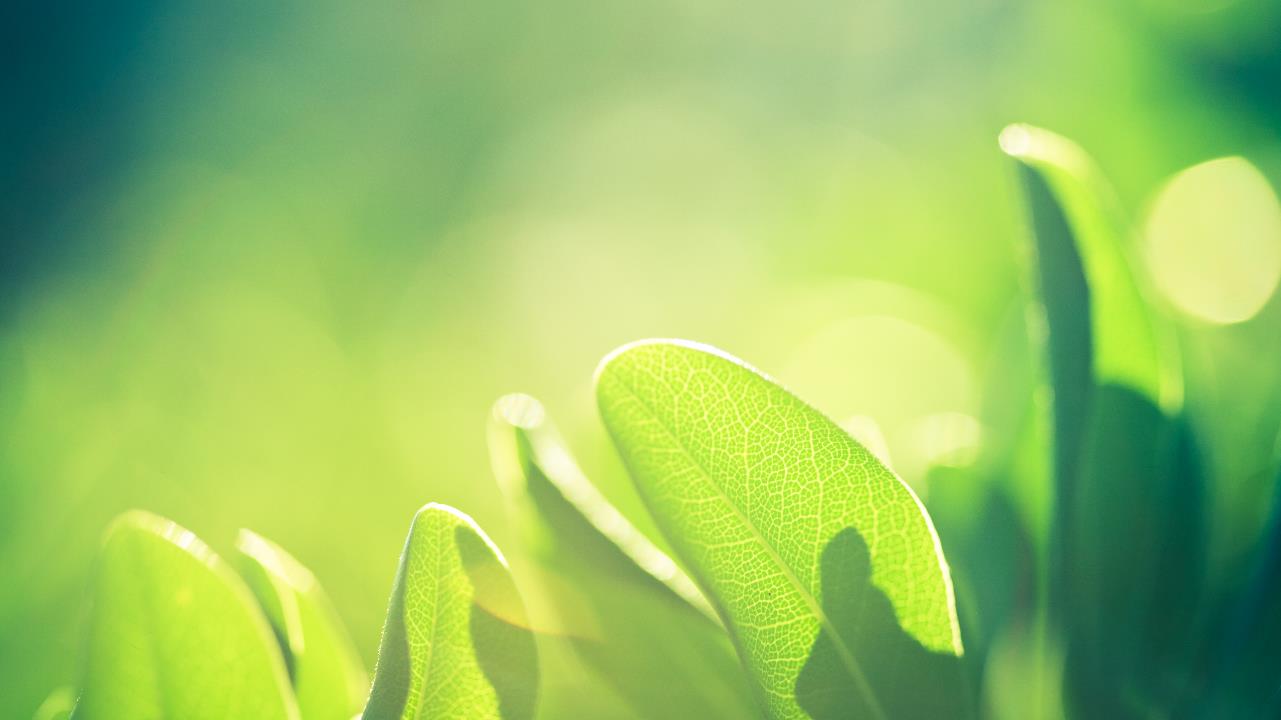 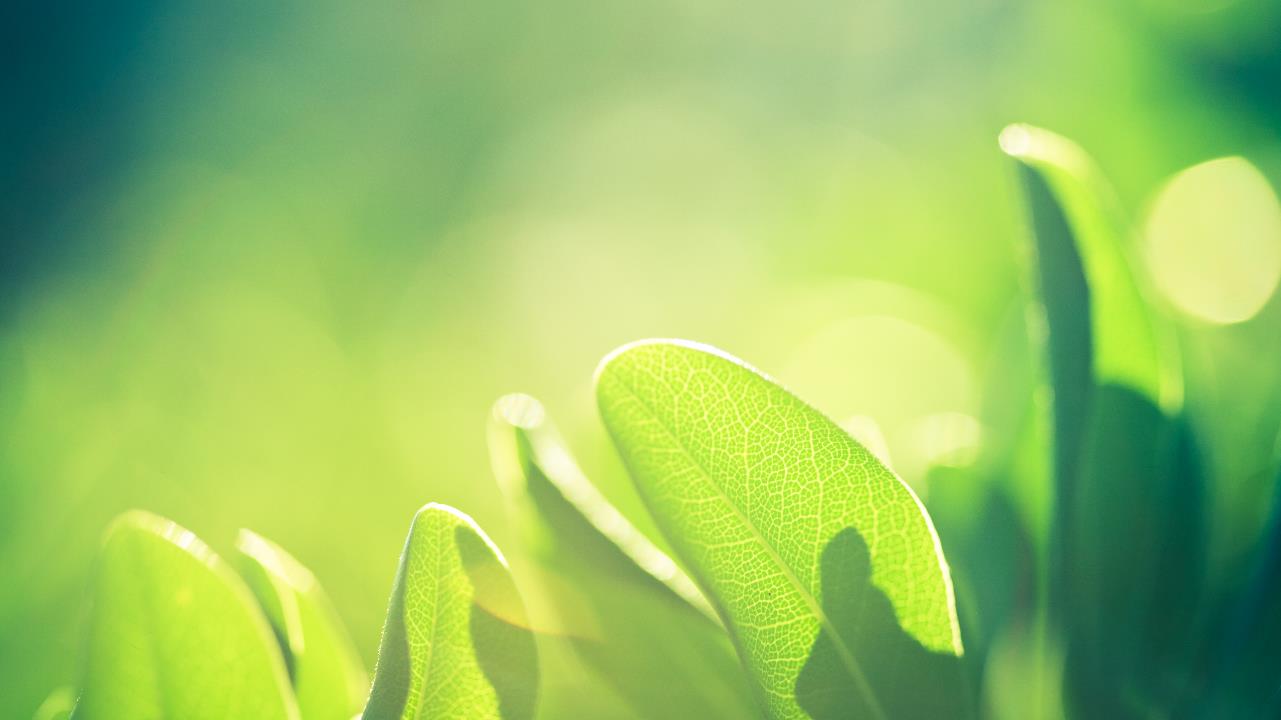 Трекер:
Елена Александровна Чудакова
U119767
1046838
89081316498

Наставник:
Ольга Николаевна Романова
U119760
1046813
89507565611
Команда стартап-проекта:                                                              
 Участники:
1. Степура Диана Юрьевна
U1420571
4915391
89529534199
2. Елизавета Игоревна Кожухова
U1420515
4915364
89026972627
3. Александр Викторович Сильченко
U1409840
4915364
89802436804
4. Екатерина Романовна Шевченко
U1409801
4890720
8985384514
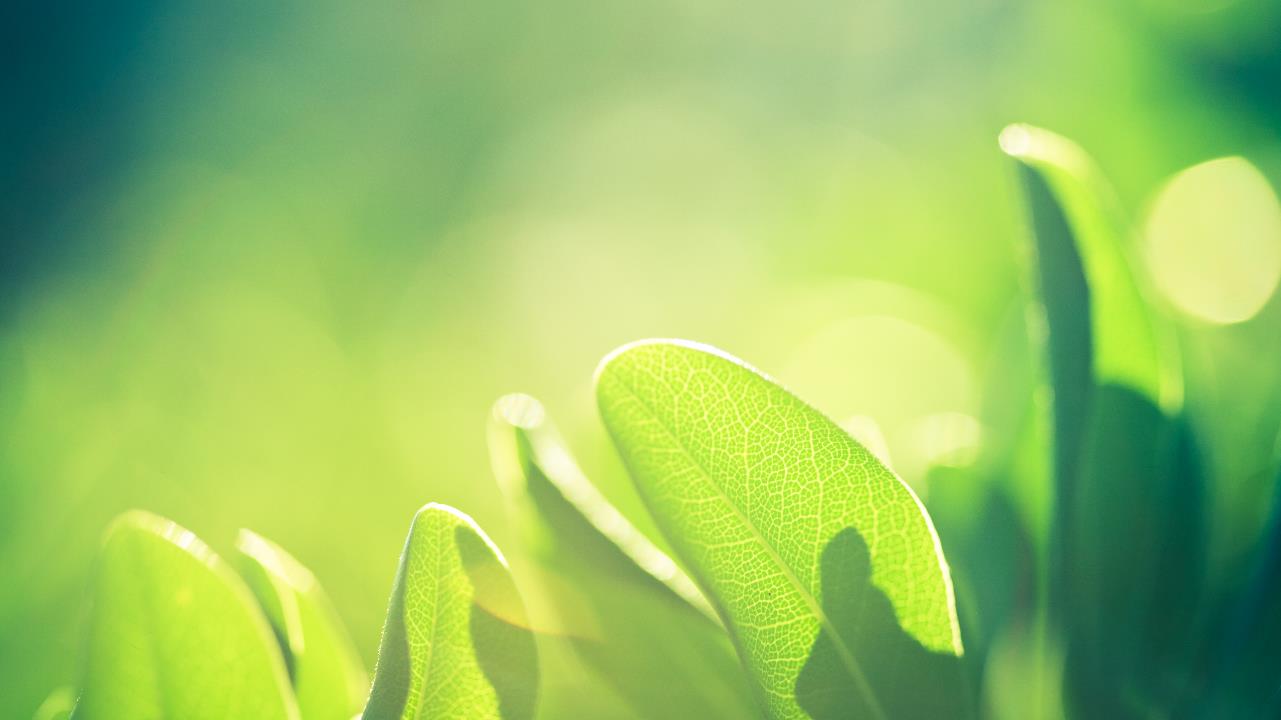 Аннотация проекта
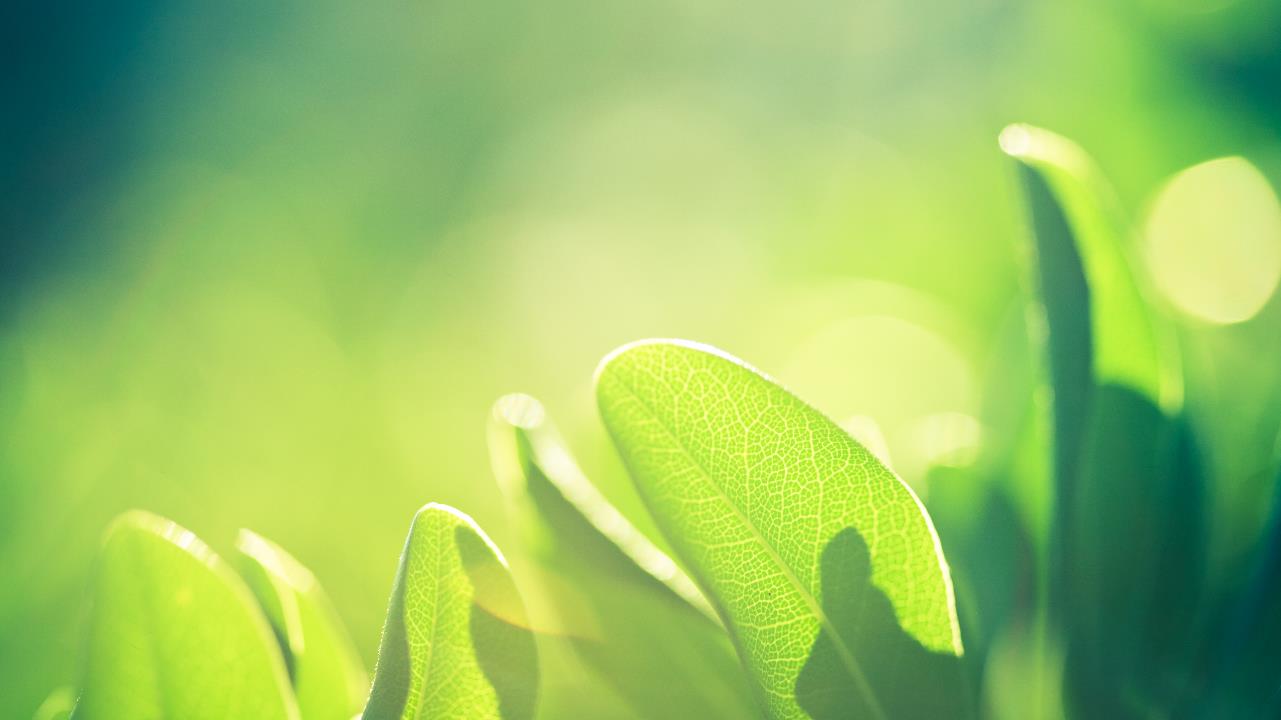 Базовая бизнес-идея
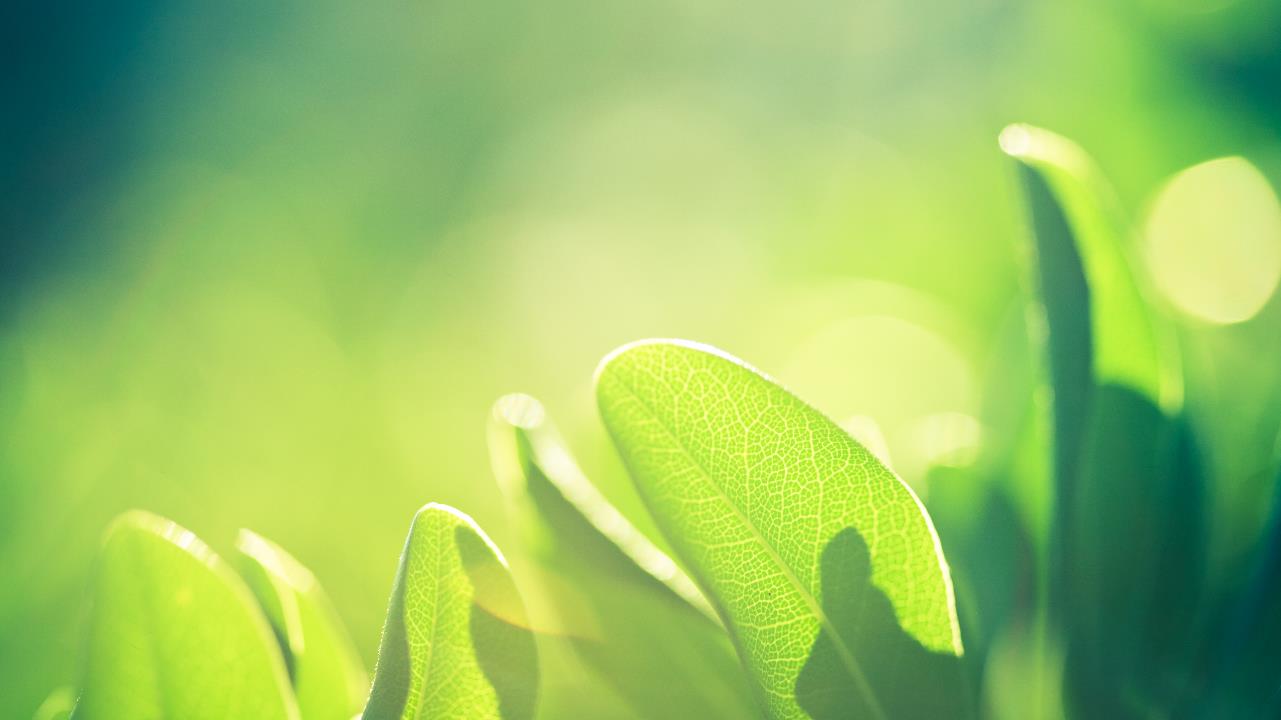 Бизнес-модель
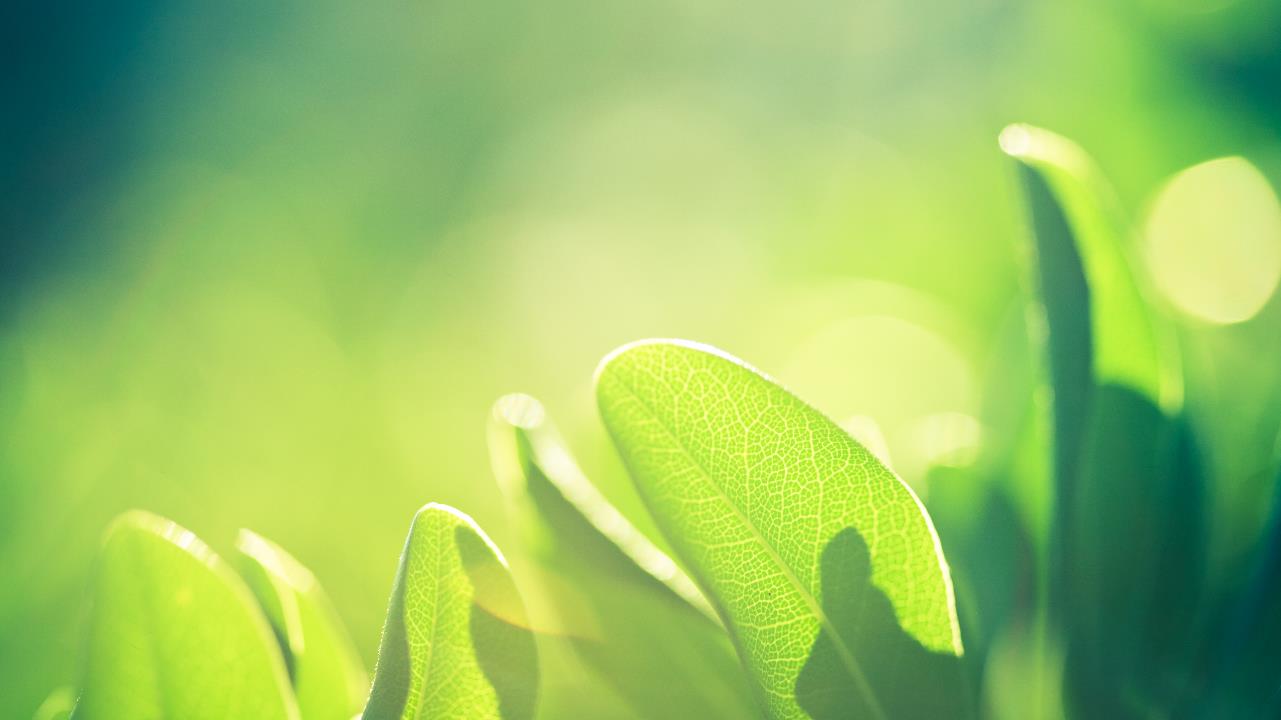 Основные конкуренты:
3M Food Safety
Freshpoint Quality Assurance
Mimica
Indicatorium
UPM
Evigence
Topcryo
FreshTag
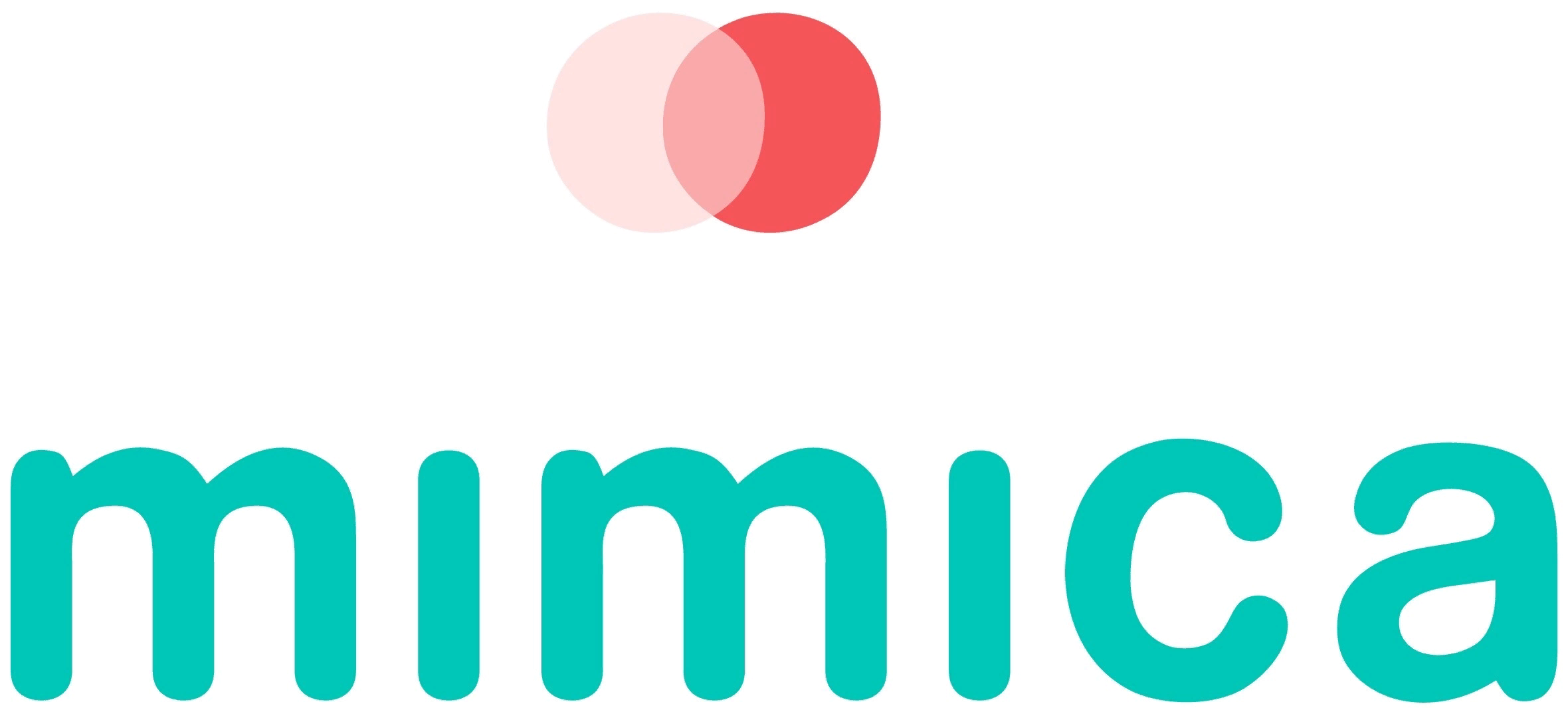 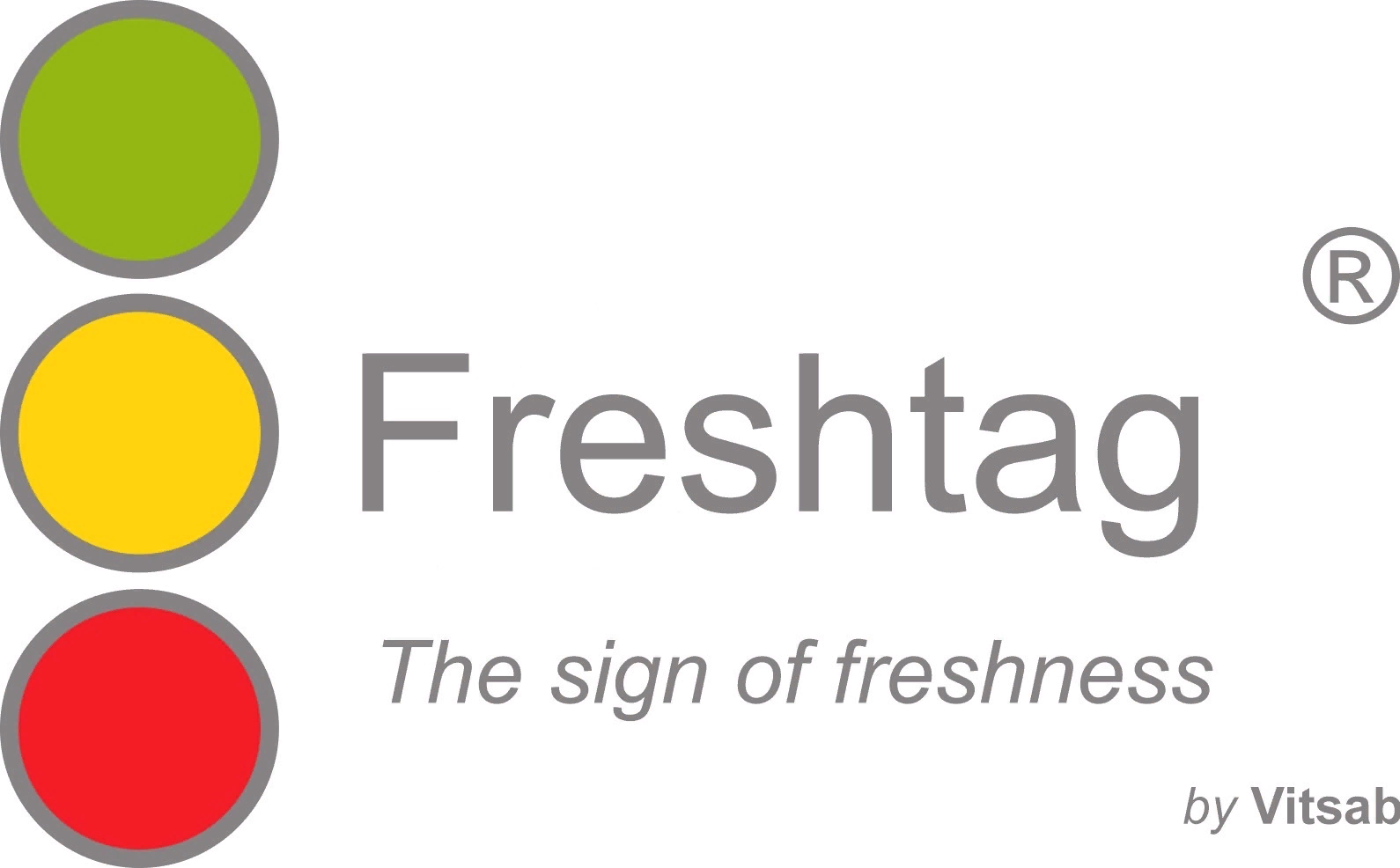 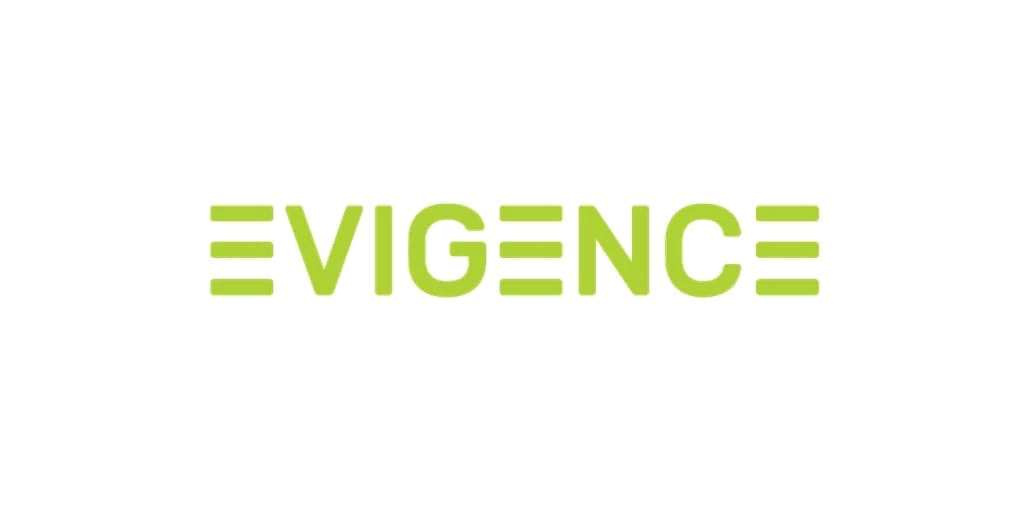 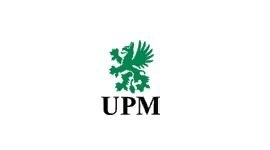 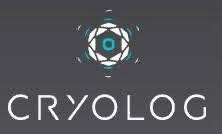 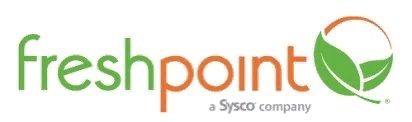 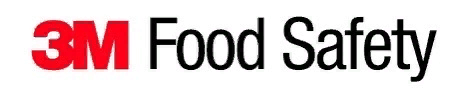 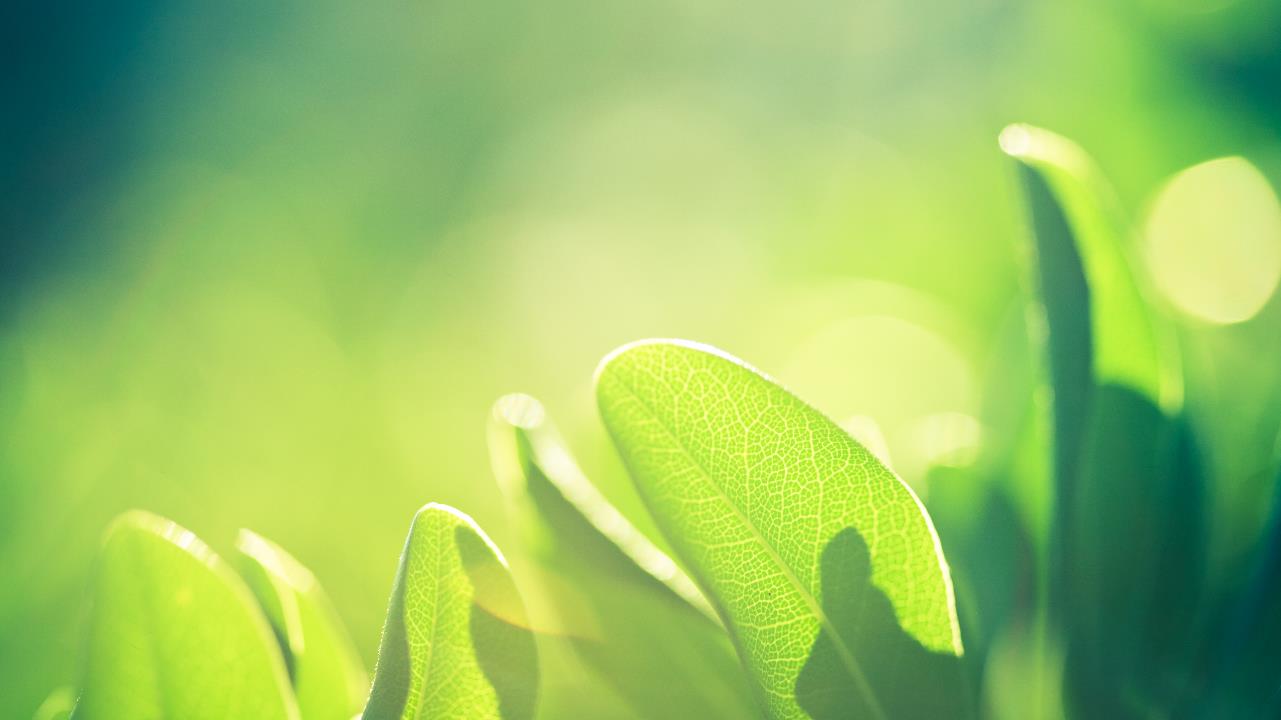 Ценностное предложение
В большей степени компании производят индикаторы для мясной, замороженной продукции, следовательно, на данный момент на рынке представлено небольшое количество организаций, производящих индикаторы свежести, которые специализируются на молочной продукции, поэтому наша фирма может занять данный сегмент рынка . Клиентам гарантируется качество и надёжность индикаторов, а также простота и удобство в использовании за счёт изменения цвета. Также внешний вид индикаторов лаконичен, что не испортит внешний вид упаковок молочной продукции. В этом заключаются преимущества и ценность нашего продукта.
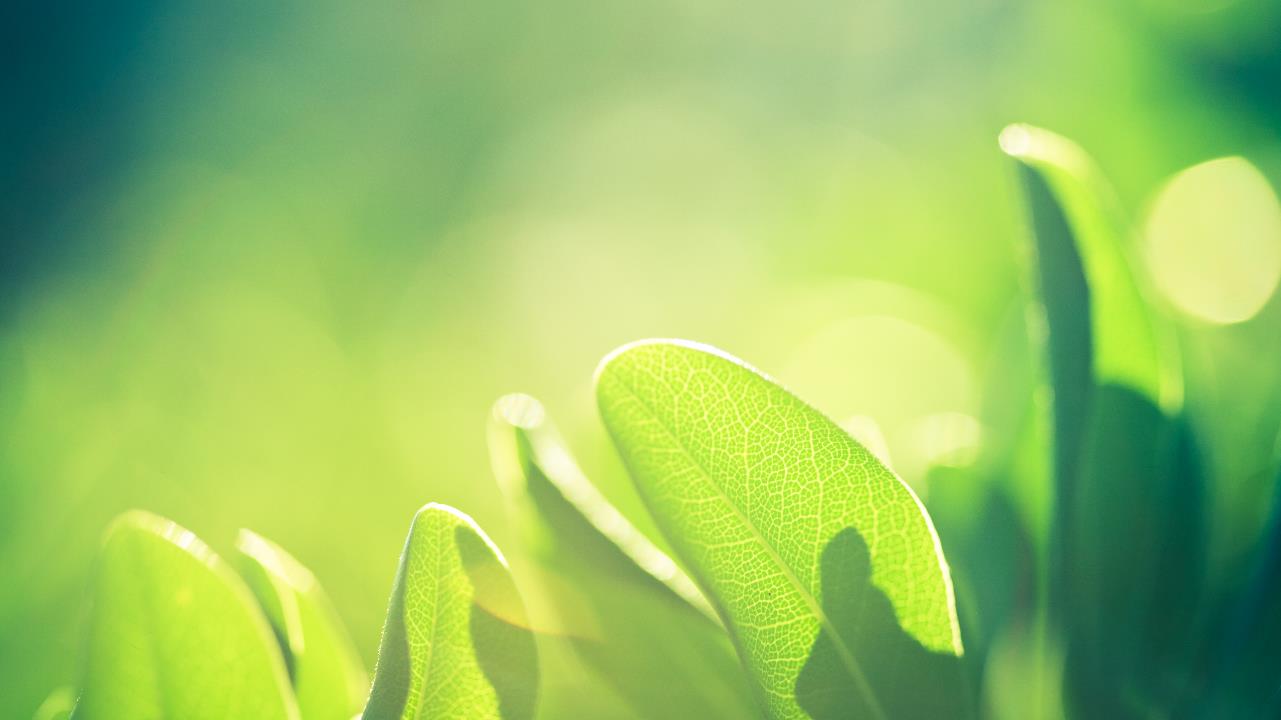 Обоснование реализуемости бизнеса


Основные преимущества:
1. Экономия времени для покупателей.
2. Снижение потерь для торговых организаций
3. Соблюдение стандартов безопасности и регулирования отношений между контрагентами
4. Доступность информации для покупателей и продавцов
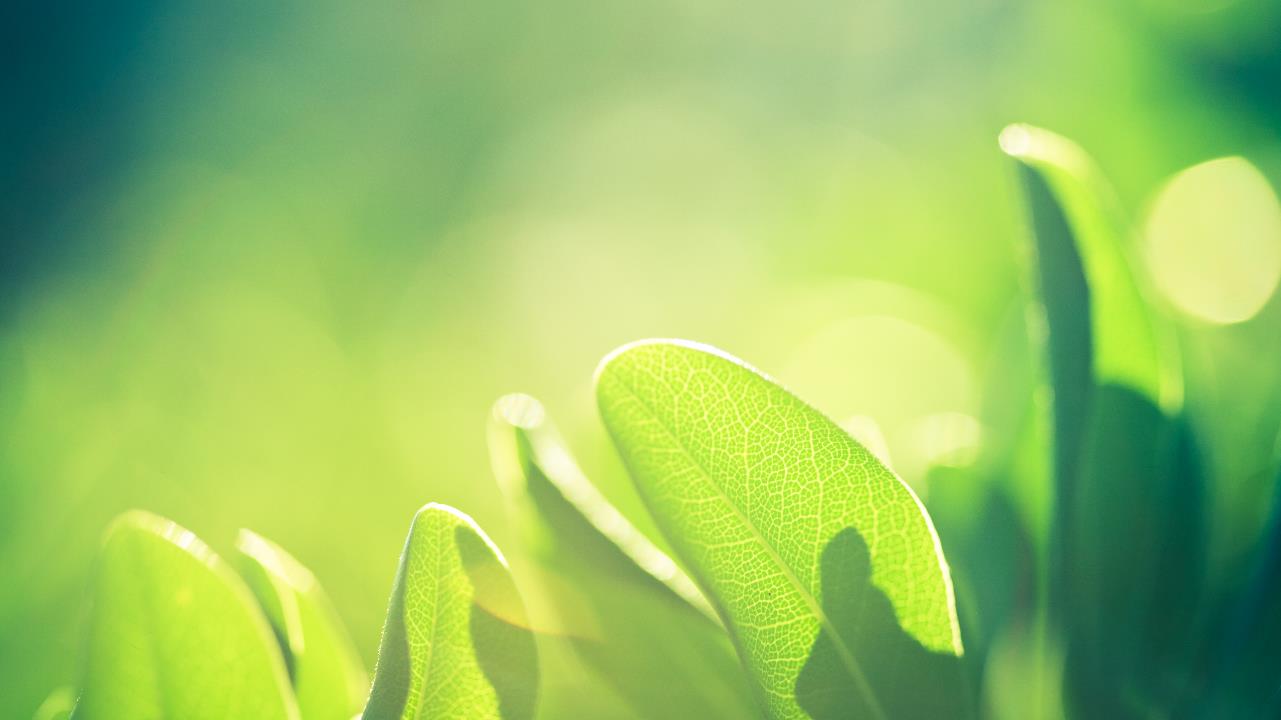 Характеристика будущего проекта
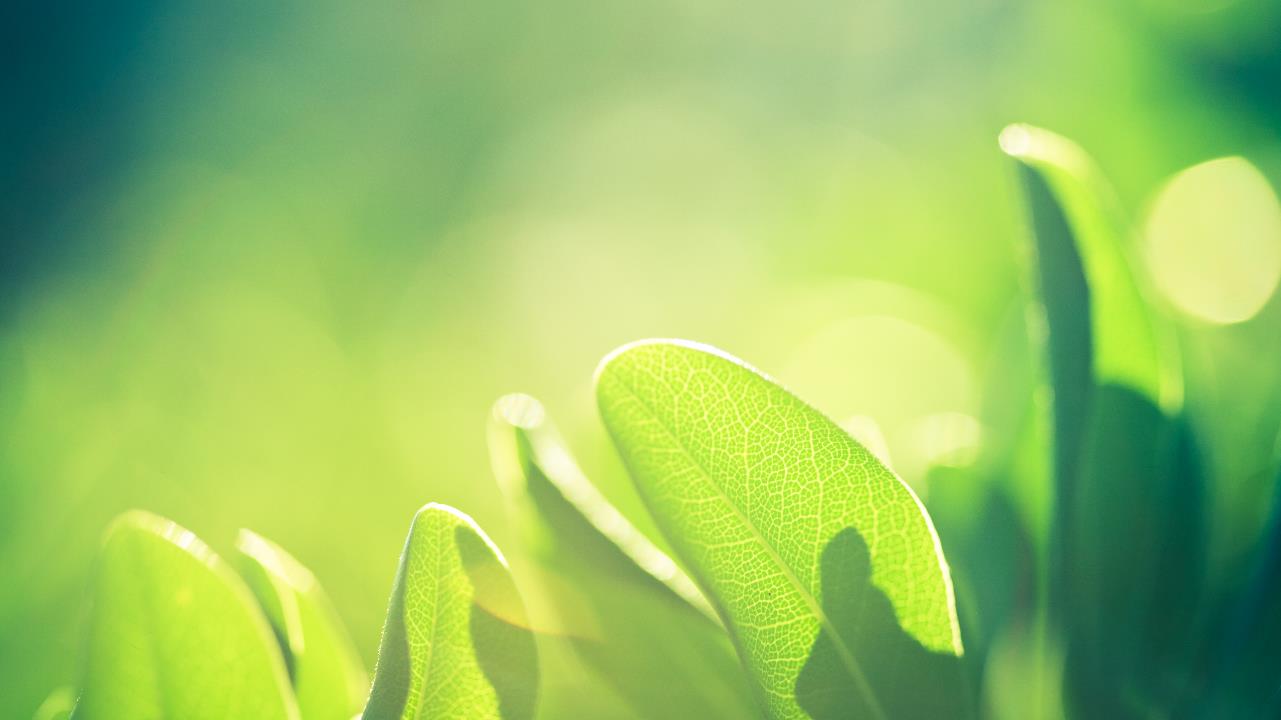 Параметры бизнеса
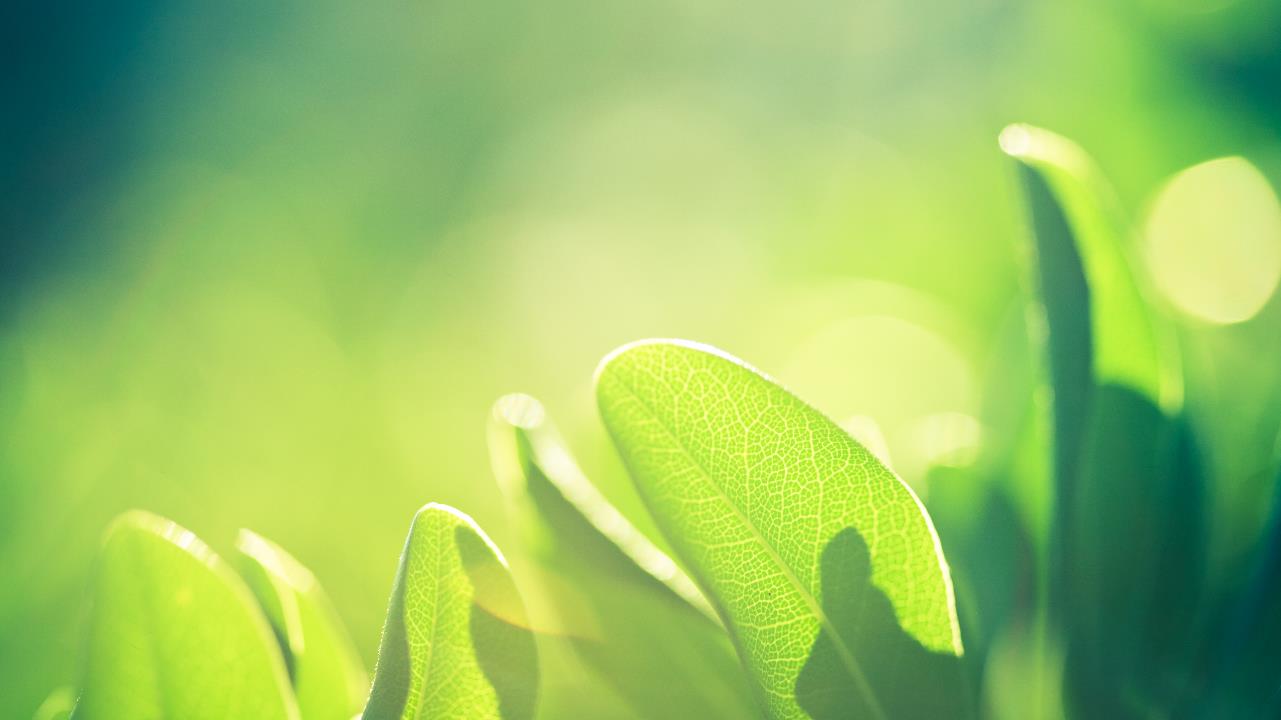 Основные конкурентные преимущества:
1. Высокая степень безопасности
2. Уникальность продукта для рынка молочных товаров.
3. Высокая точность измерений.
4. Гибкие бизнес-модели, удобство сотрудничества.

Научно-техническое решение и результаты для создания продукции:
1. Спектрофотомерия (измерение содержания жира, белка и лактозы)
2. Биохимические анализы
3. Микробиологические анализы
4. Химический анализ загрязнений
5. Технологии наноматериалов
6. Оборудование и датчики
7. Нормативные требования
8. Исследования конкурентов
Стоит учесть, что нам могут потребоваться лицензии, патенты и разрешения на использование определенных технологий

 «Задел». Уровень готовности продукта TRL:
Стартап является хорошо проработанным, так как в ходе его создания были проработаны и изучены:
- конкурентная среда, что помогает оценить риски;
- выделены основные преимущества;
- имеется четко поставленная цель и задача;
- продукт является рентабельным в силу низкой себестоимости.
Не проработаны и не найдены:
- поиск инвесторов;
- компания, занимающаяся производством самого продукта.
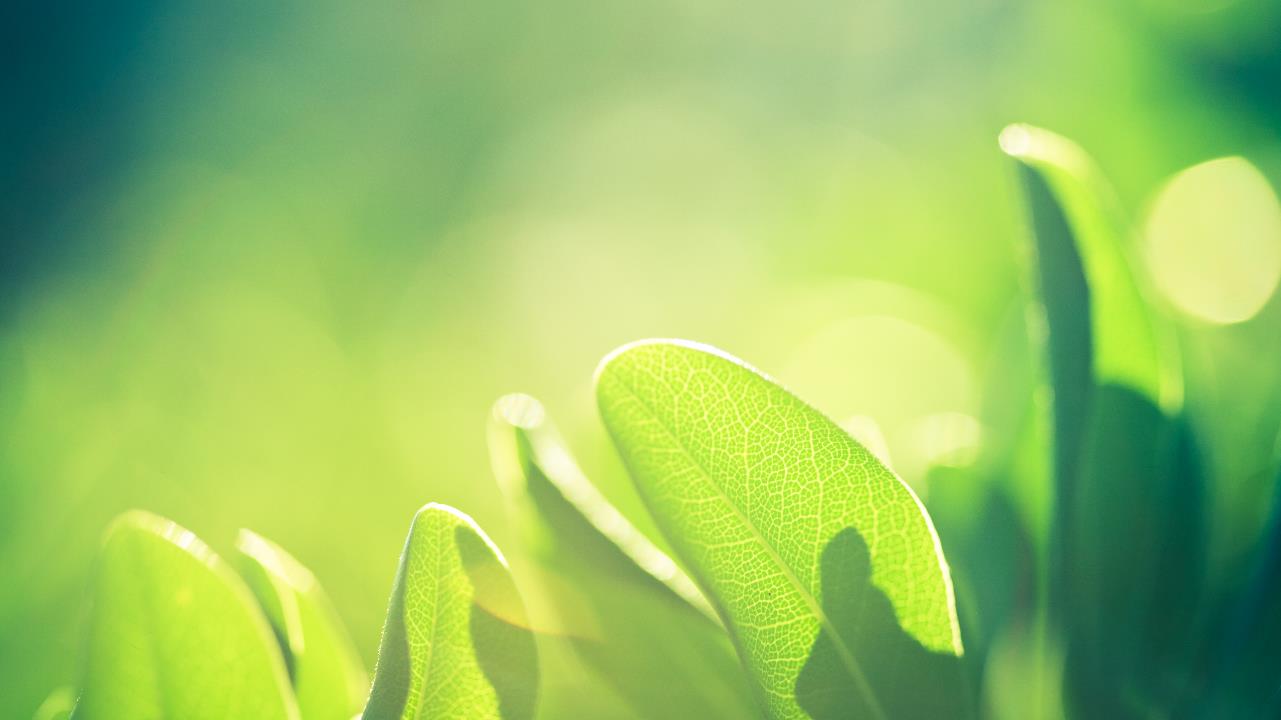 Соответствие проекта научным и научно-техническим приоритетам образовательной организации/региона заявителя/предприятия:

Наш проект соответствует научным приоритетам образовательной организации ВФ РЭУ им. Плеханова Г.В.
Общественная организация “Качество нашей жизни” и Воронежский филиал РЭУ им. Г. В. Плеханова сотрудничают на протяжении многих лет
В Воронежской области, есть несколько производителей и переработчиков молока. Например, компания «Молвест», Молочный комбинат «Воронежский» и т.д.
Тем самым, разрабатывая наш проект, поначалу, мы можем предлагать свой товар данным фирмам в данном регионе, а потом переходить на другие регионы РФ

Каналы продвижения будущего продукта:

1. Реклама и маркетинговые каналы
2. Дегустации и промо-акции
3. Сотрудничество с производителями и розничными сетями
4. Обратная связь и отзывы
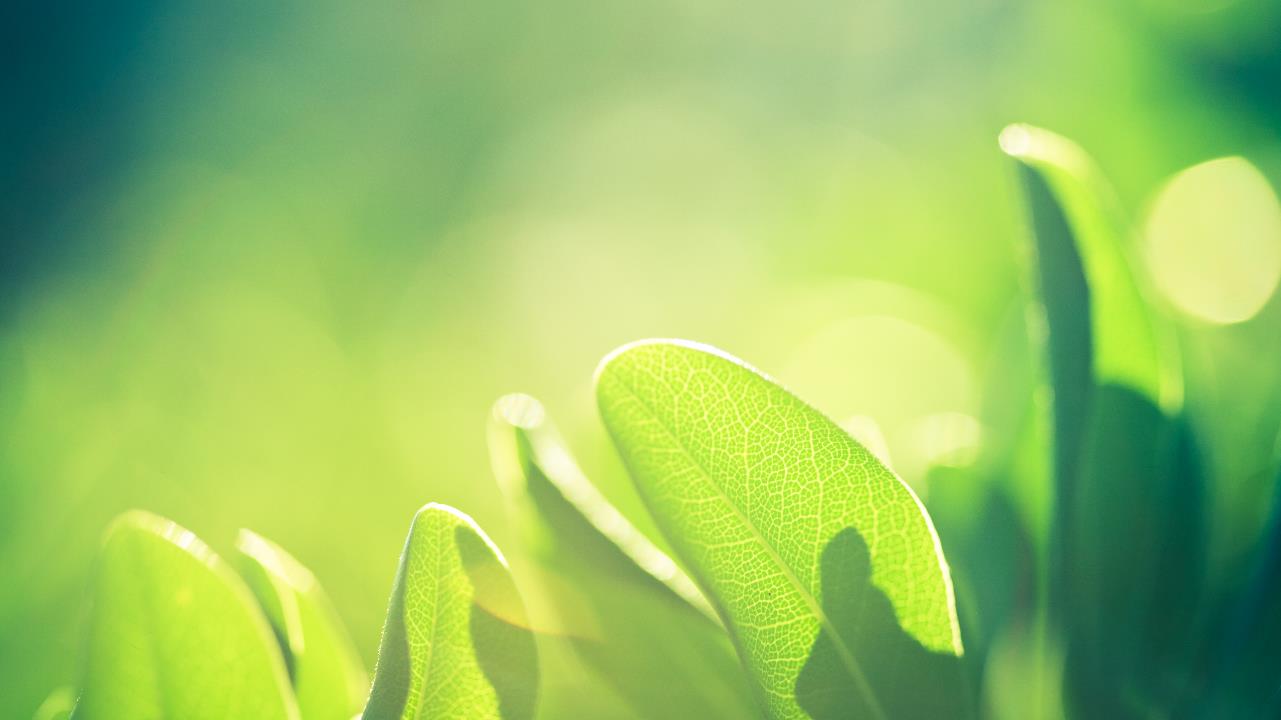 Каналы сбыта будущего продукта
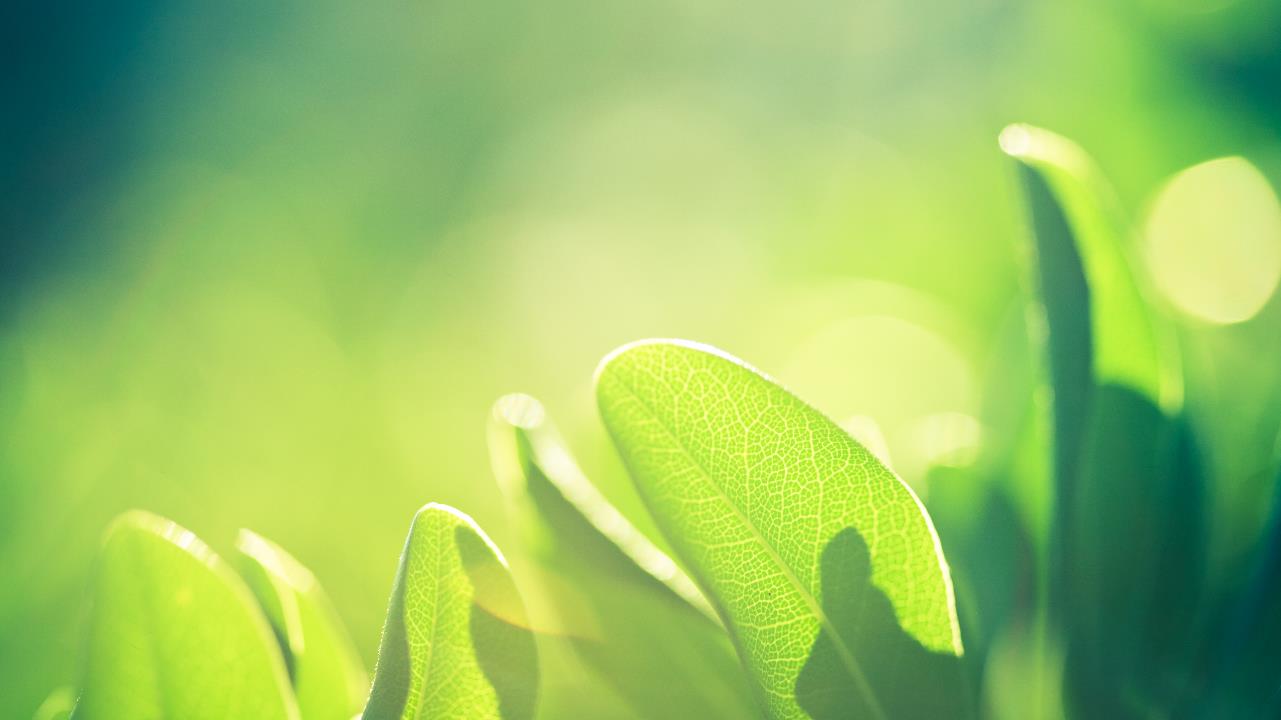 Характеристика проблемы, на решение которой направлен стартап-проект.

Описание проблемы:
Проблема скоропортящихся молочных товаров может быть вызвана несколькими факторами:
1. неправильное хранение
2. неблагоприятные условия транспортировки
3. нарушение производственных процессов

Основной фактор-температура.
Кроме того, гигиенические нормы при производстве и хранении молочных продуктов играют важную роль.

Какая часть проблемы решается:
Последовательность факторов, приводящих к ухудшению молочных товаров, может различаться в разных случаях:
1.Температура хранения
2.Санитарные условия
3.Упаковка
4.Время производства и доставки
Проблему скоропортящихся молочных товаров мы хотим частично решить нашим проектом.
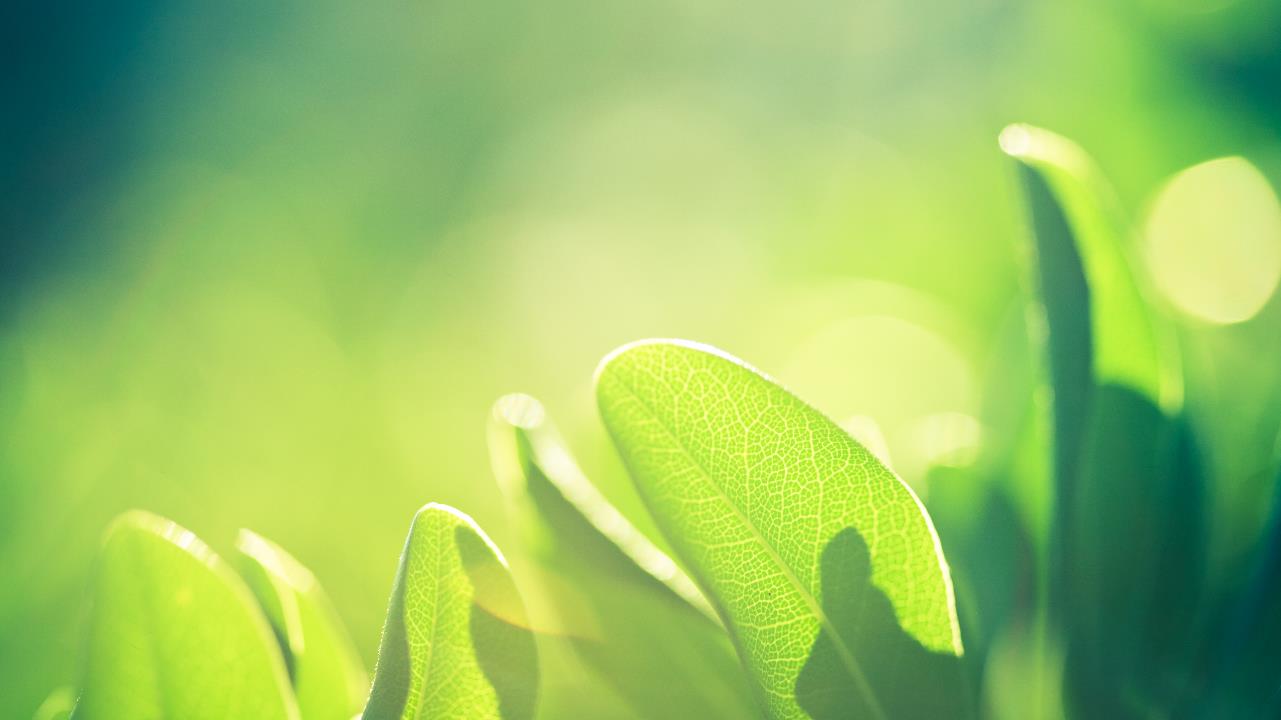 «Держатель» проблемы, его мотивации, возможности решения проблемы.

В зоне риска находятся как продавцы, так и покупатели. Поэтому важно как продавцам, так и покупателям быть внимательными и заботиться о качестве продуктов.

Физический индикатор качества молочных товаров позволит предоставлять четкую информацию о сроке годности молочных продуктов. Эта мера поможет улучшить качество молочных продуктов, сократить расходы компаний на сотрудников, минимизировать потери от порчи, обеспечить безопасность.

Каким способом будет решена проблема:
Индикаторы помещаются в упаковку, распознают свежесть товаров, за счёт смены цветов можно узнать, пригодна ли продукция для дальнейшего использования.
Это позволит сократить потери товара и убытки от производства, обеспечить безопасность продукта
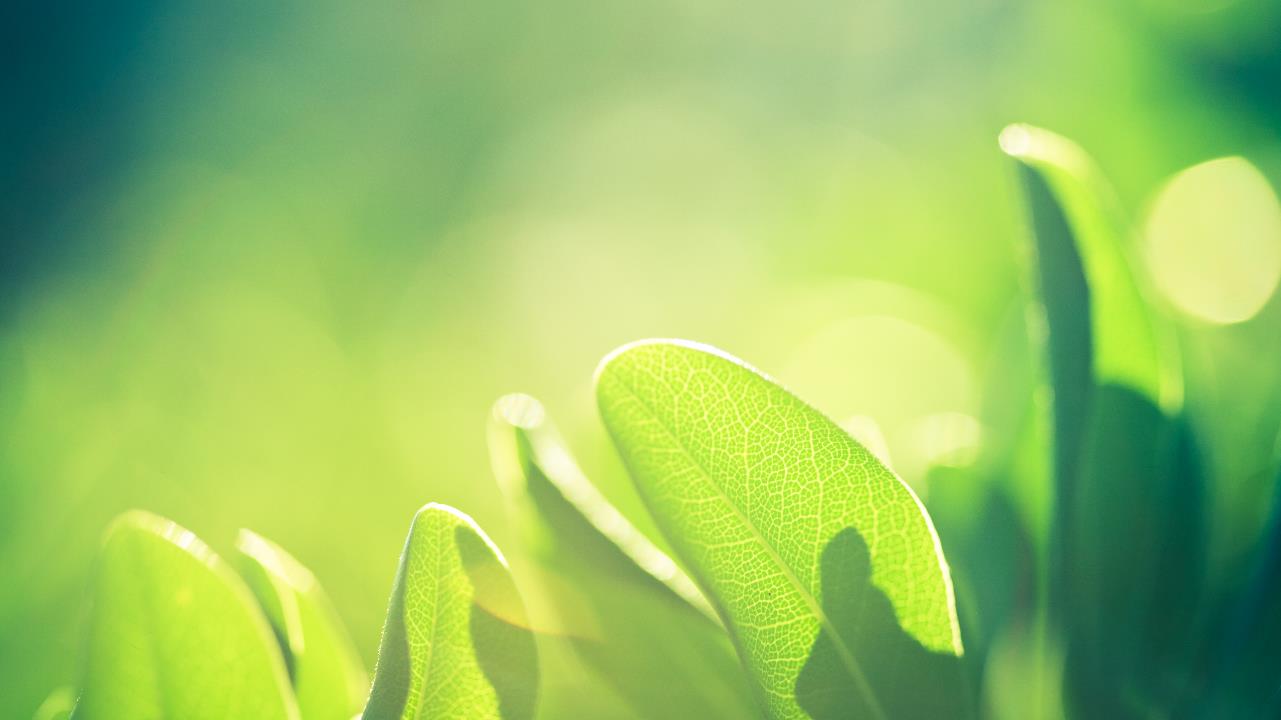 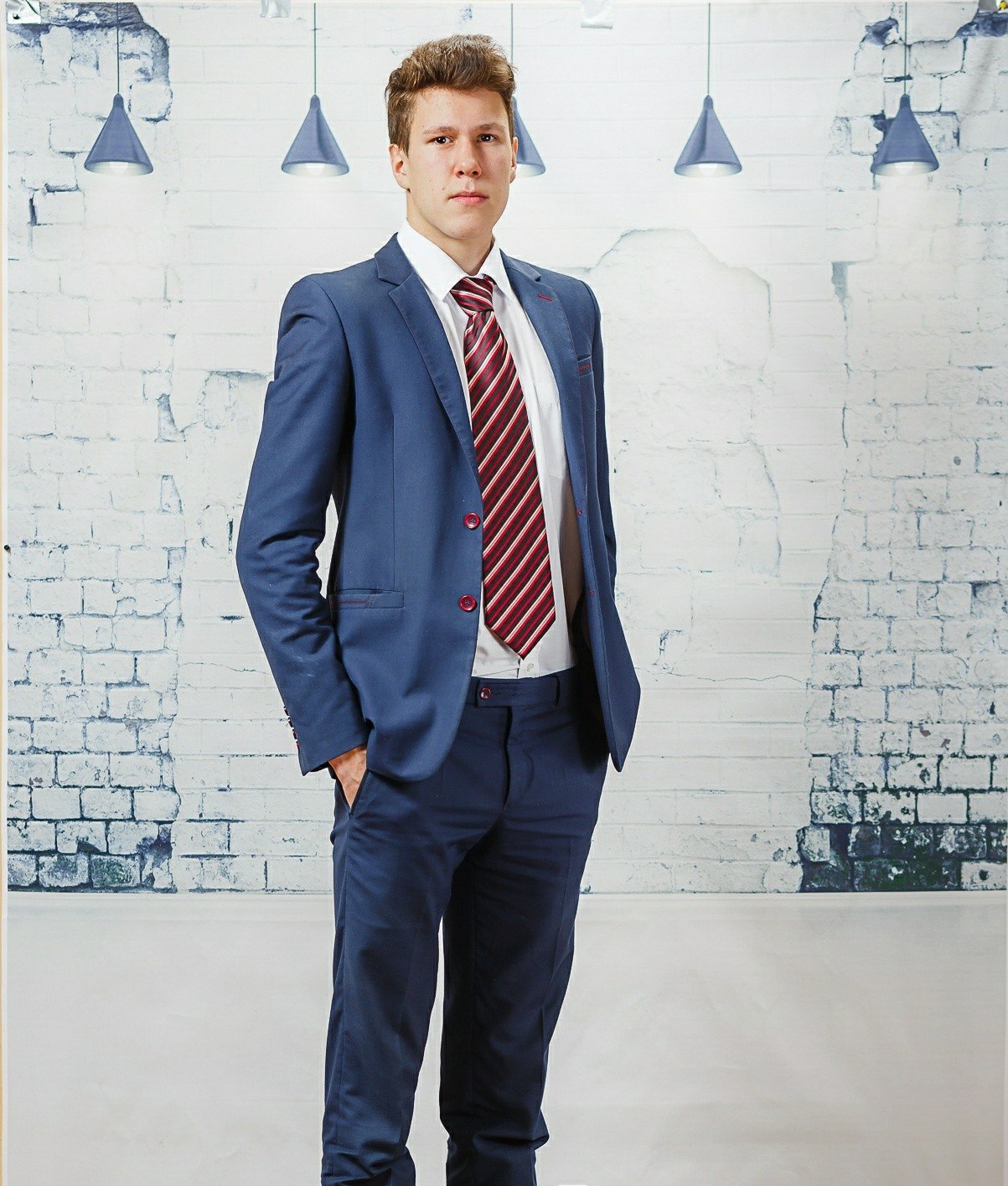 Лидер стартап-проекта:Кузнецов Кирилл ВладимировичU1409766id 152099589964516923kirgramm@inbox.ru